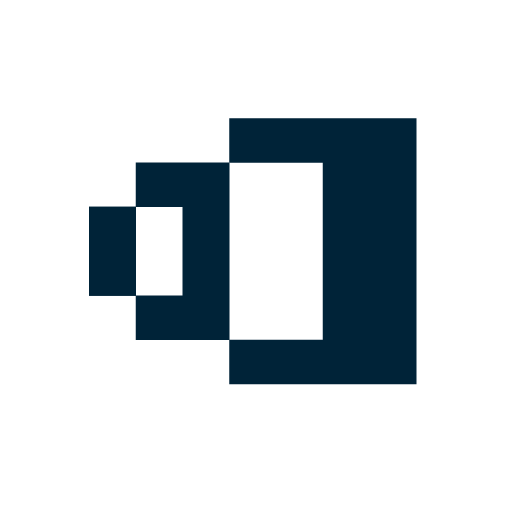 eLearning Certificate
{name}
{company}
Congratulations on completing the eLearning course
{course}
{description}
Certification date: {date}
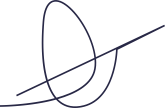 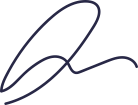 Duration: {duration}h
Trainer: {teacher}
Score: {score}
Points: {points}
Frank Decker
{teacher}
CEO
Trainer
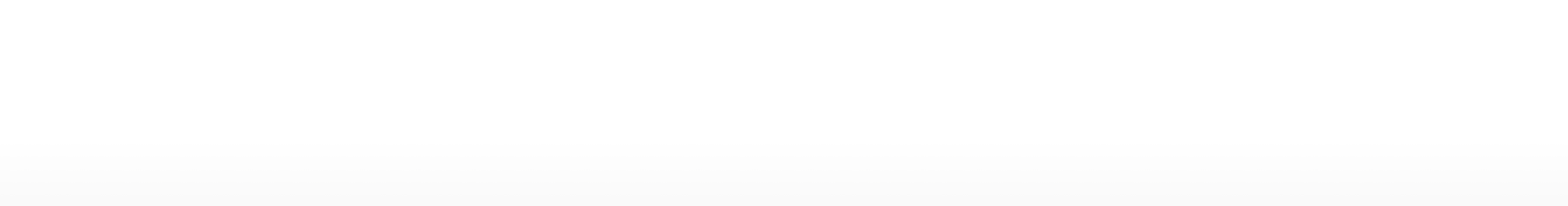 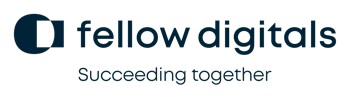